Culturally Sustaining Pedagogy
Christina Lunsmann, Ph.D.
Deborah McMurtrie, Ph.D.

Day of Diversity
March 26, 2021
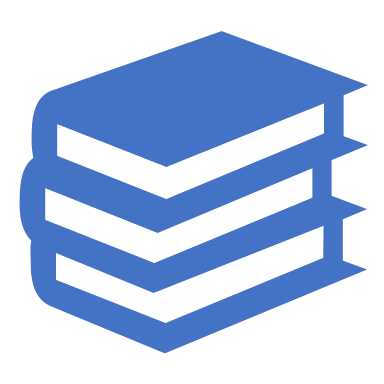 What is culture?
On each sticky note, write one aspect of culture (e.g., food)
Feel free to work with those around you
You have one minute to write as many as you can
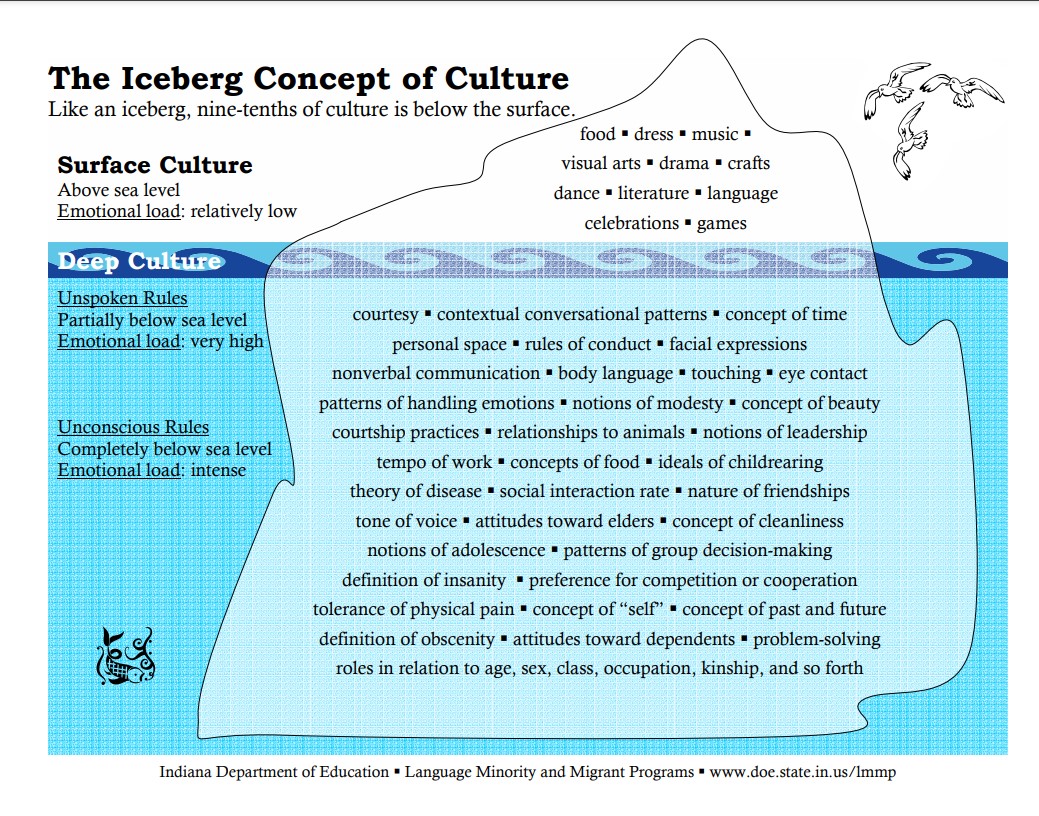 What is culturally sustaining pedagogy?
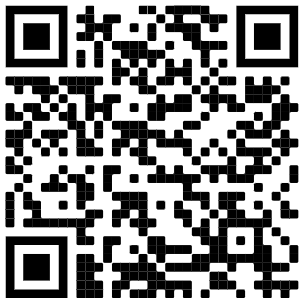 What is curriculum?
Content or subject matter 
A body of knowledge imparted over time
A program of planned activities and experiences
Discrete tasks and concepts
Intended learning outcomes
Cultural reproduction
An agenda for social reconstruction
Schubert, 1985
Curriculum includes WHAT you will teach, WHEN you will teach it, and HOW you will teach it. Example:
WHAT: South Carolina academic standards
WHEN: Aiken County pacing guide
HOW: Instructional strategies (pedagogy)
Curriculum is often driven by standards and textbooks. 
Some see curriculum as static and structured around a prescribed framework; for others, it is ever changing and dynamic within social, economic, and political settings.
What is curriculum?
What is pedagogy?
Watkins & Mortimer, 1999
What is culturally responsive education?
The combination of teaching, pedagogy, curriculum, theories, attitudes, practices, and instructional materials that center students’ culture, identities, and contexts throughout educational systems. 
Validates students’ experiences and values,
Disrupts power dynamics that privilege dominant groups
Empowers students
Closely related to the terms “culturally relevant” and “culturally sustaining” education
Gay, 2002
Culturally responsive teaching
9
[Speaker Notes: The goal of multicultural education is equal educational opportunity for all students. This includes closing the gap in academic achievement between mainstream students and students from underrepresented groups.]
Studies have shown that culturally responsive curricula increase student academic engagement, attendance, grade point averages, graduation rates, civic engagement, positive racial self-images, and self-definition (Browman, 2011; Butler-Barnes, 2017; Cabrera, 2012; Carter, 2008; Dee & Penner 2016; Morell, 2013)

Children’s books and other instructional materials may reinforce and perpetuate negative stereotypes.
Why is this important?
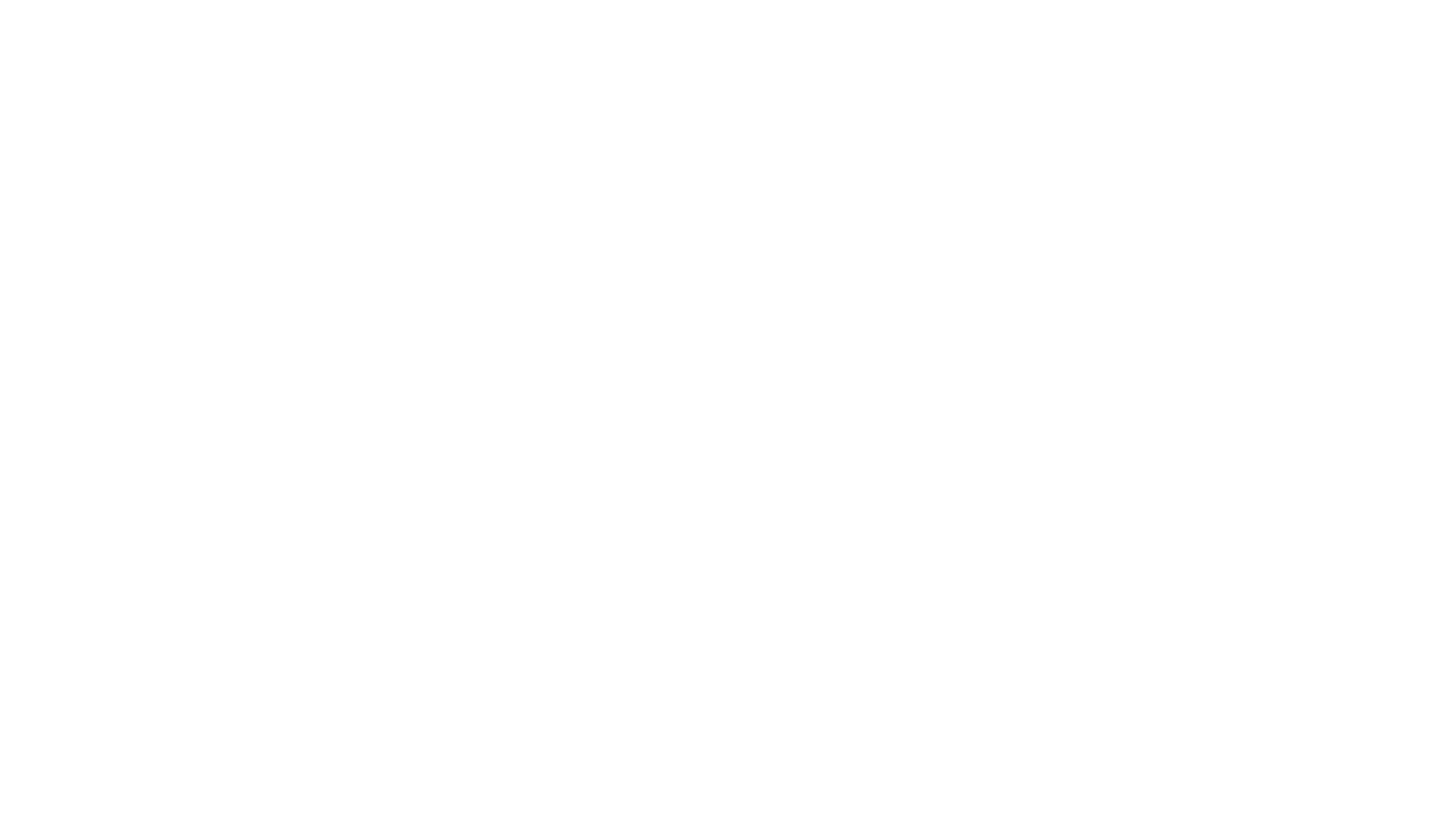 Examples: Consider before Use
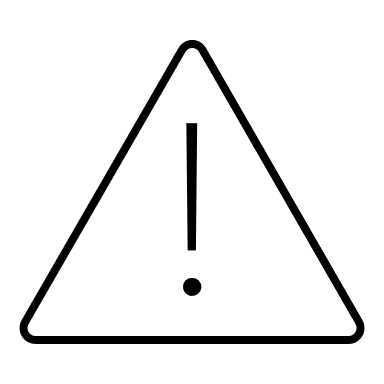 Blatant
Skippyjon Jones by Judith Byron Schachner (start at: 02:00)
Subtle
Mirror by Jeannie Baker
Problematic delivery
Kami and the Yaks by Andrea Stenn Streyer (read by a principal)
[Speaker Notes: Mirror establishes a direct comparison of two boys, one in rural Morocco and the other in a large Australian city. The depiction of the two boys’ families eating breakfast shows the
Western family loading a dishwasher and typing on a computer while eating cereal; the Middle Eastern family is shown milking a cow and cooking in a clay oven. The spread indicating the commonality of transportation shows a Qantas airplane descending over a busy highway of cars and trucks in Australia alongside Middle Eastern people walking with canes and riding donkeys on a desert road over a cave in which a woman weaves a blanket. We find the selection for comparison problematic. Morocco has large cities, multiple international airports, and the necessary
infrastructure to support a well-developed natural gas industry. Morocco’s Casablanca, with its metropolitan area population of 6.9 million, would have been a more suitable location to compare with Sydney, Australia.]
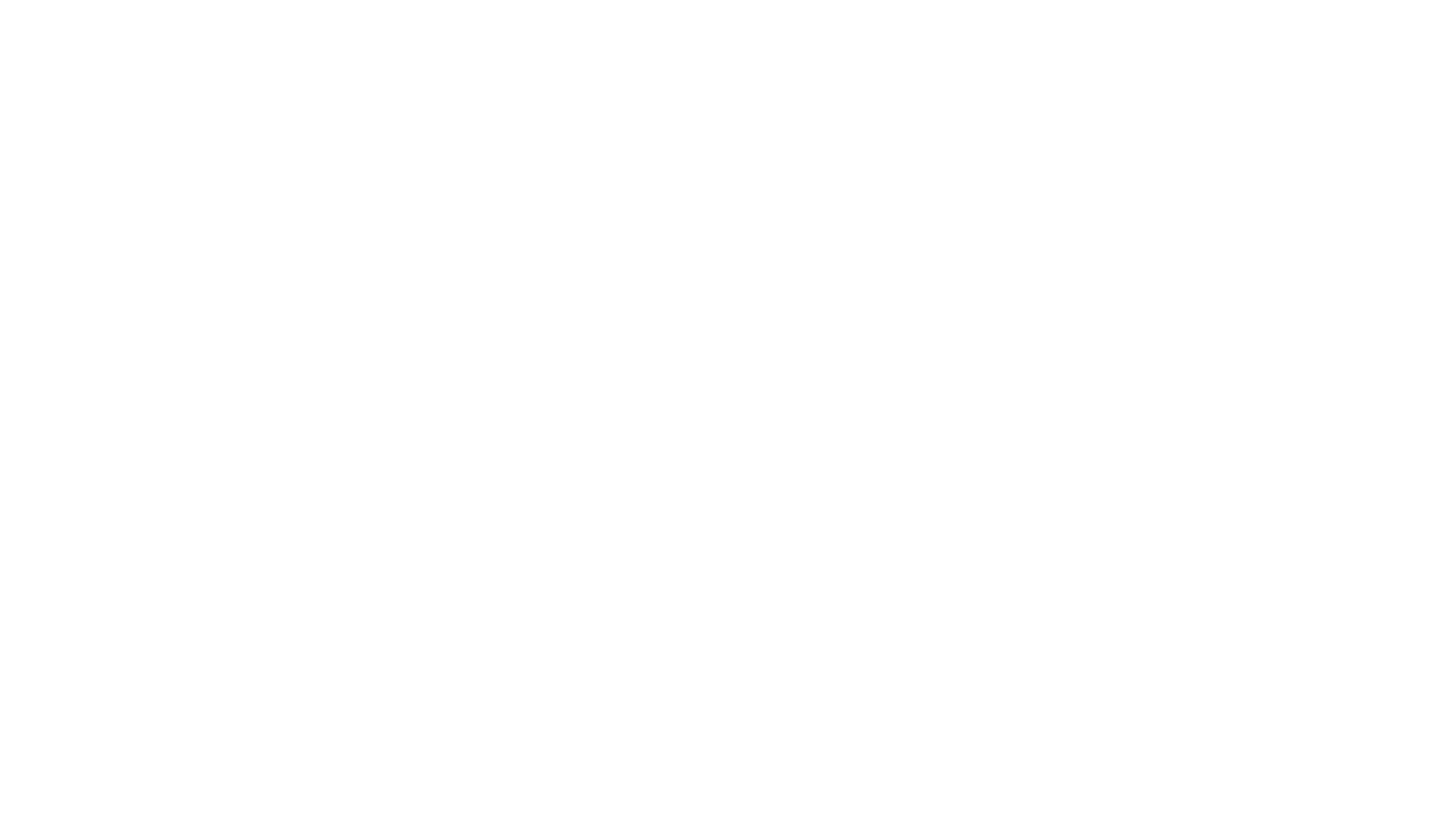 Examples: Consider before Use
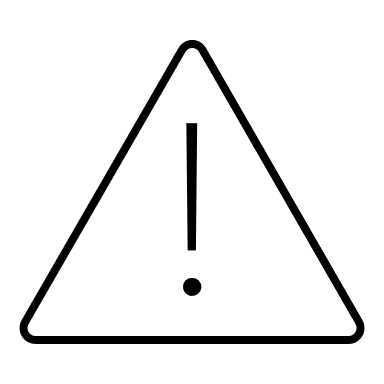 Blatant: The Indian in the Cupboard by Lynn Reid Banks
The miniature toy Indian- Indigenous people portrayed as objects)
Described as an Iroquois warrior but dressed as a movie version of a generic plains Indian "chief," with eagle feather headdress. 
Warrior is described in stereotypical terms and speaks in subhuman grunts and partial sentences. 
He is manipulated by a child
Subtle: The Sisterhood of the Travelling Pants by Anne Brashares vs. The Beet Fields by Gary Paulsen
Young women described by their appearance 
Young men described as impulsive, rebellious, and unemotional
Problematic delivery: To Kill a Mockingbird
Manifestation of the White savior complex
Highlighting Atticus Finch’s bravery but not Tom Robinson’s
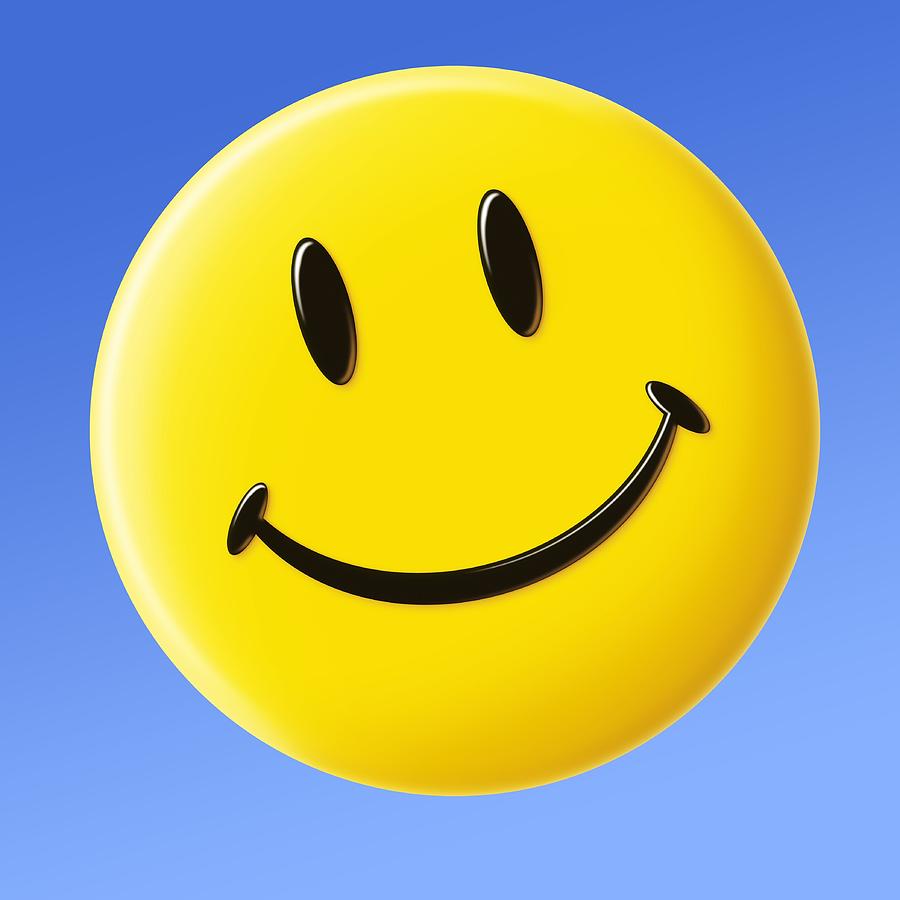 Examples of culturally responsive texts
Early Childhood and Elementary
Adolescence
Subject Area
Math
Science
Social Studies
Music
Special Education
This tool is designed to provoke thinking about WHAT students should learn, HOW they should learn, and how curriculum can be transformed to engage ALL students effectively.

https://steinhardt.nyu.edu/metrocenter/ejroc/culturally-responsive-curriculum-scorecard
Culturally Responsive Curriculum Scorecard
Bryan-Gooden, J., Hester, M., & Peoples, L. Q. (2019). Culturally responsive curriculum scorecard. New York: Metropolitan Center for Research on Equity and the Transformation of Schools, New York University.
Gay, G. (2002). Preparing for culturally responsive teaching. Journal of teacher education, 53(2), 106-116.
Schubert, W. H. (1985). The Foundational Character of Curriculum Inquiry. Educational Considerations, 12(1), 4-7.
Watkins, C., & Mortimore, P. (1999). Pedagogy: What do we know. Understanding pedagogy and its impact on learning, 1-19.
References